Основы программирования в среде SCRATCH
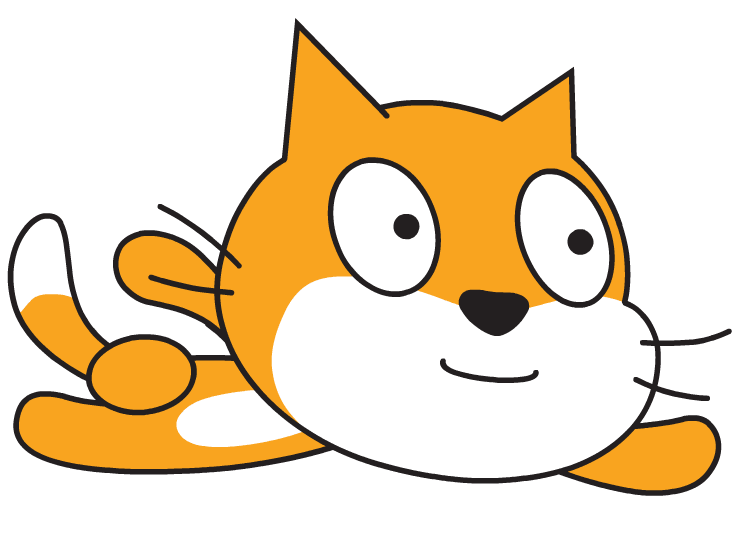 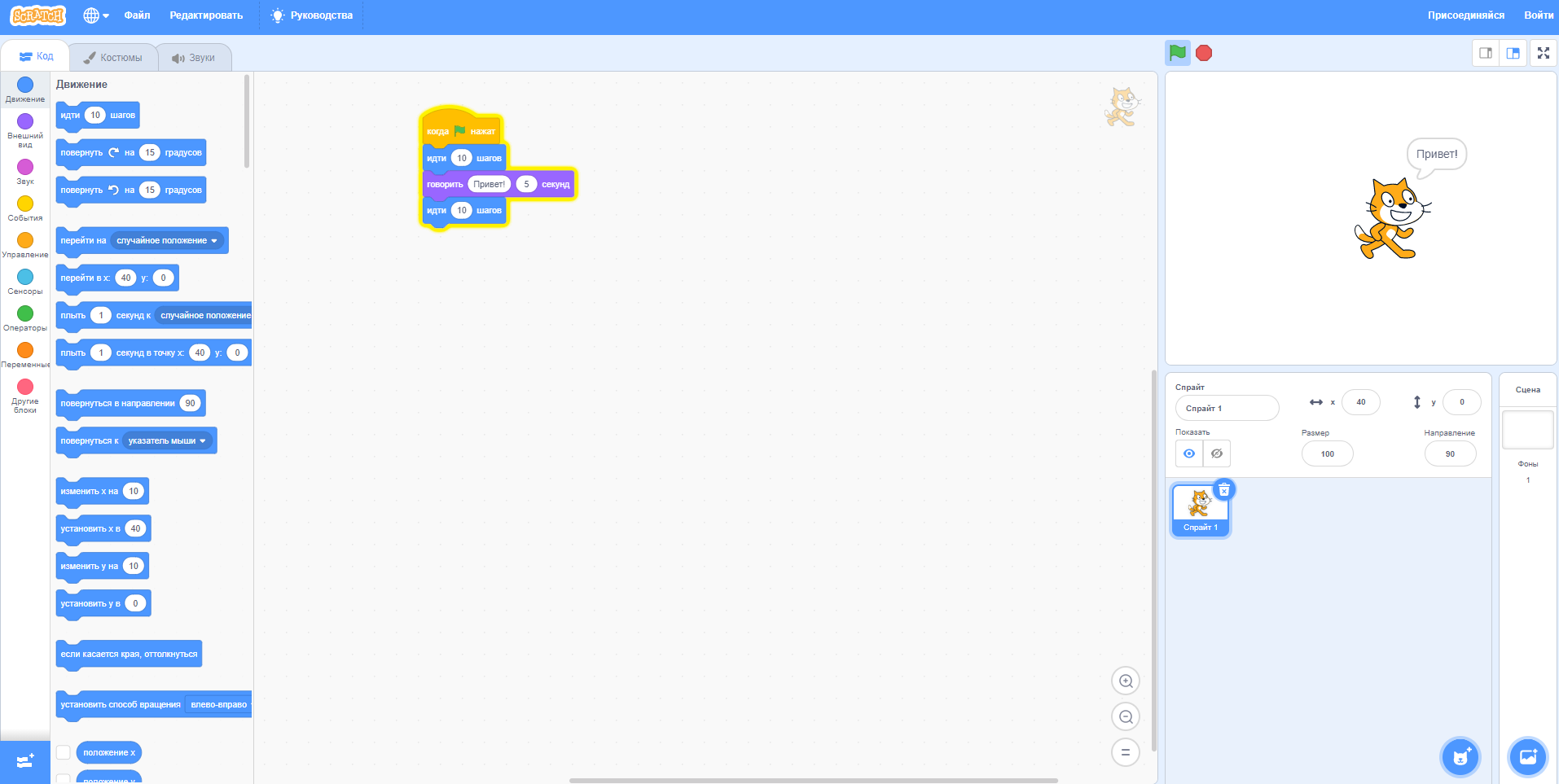 Scratch – инструмент создания разнообразных программных проектов:

Мультфильмы
Игры
Рекламные ролики
Музыка
Живые рисунки
Интерактивные истории и презентации
Компьютерные модели
Обучающиеся программы
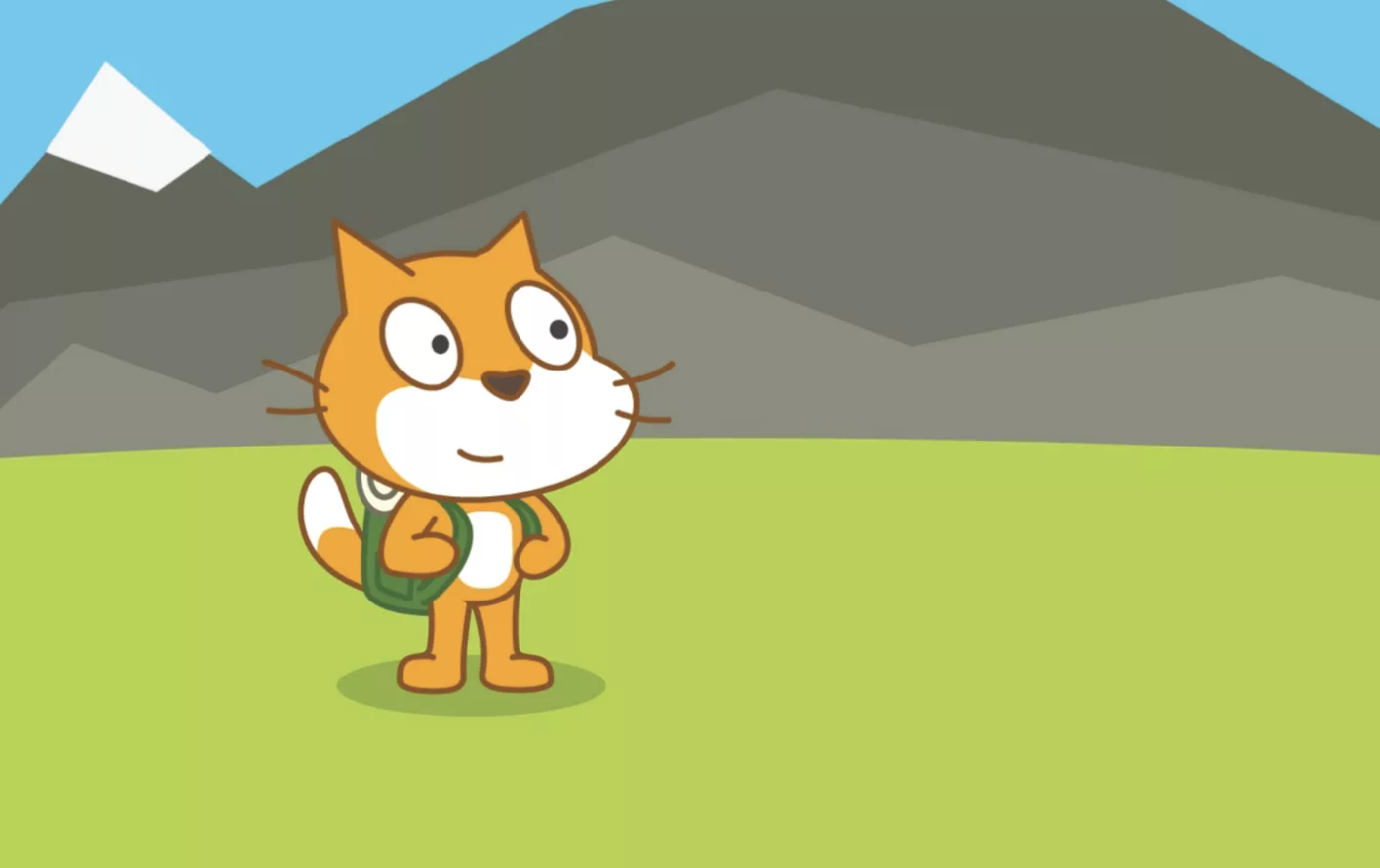 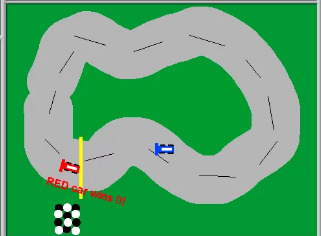 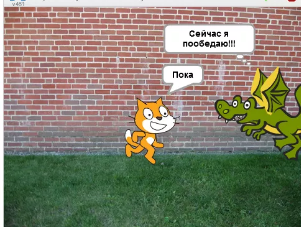 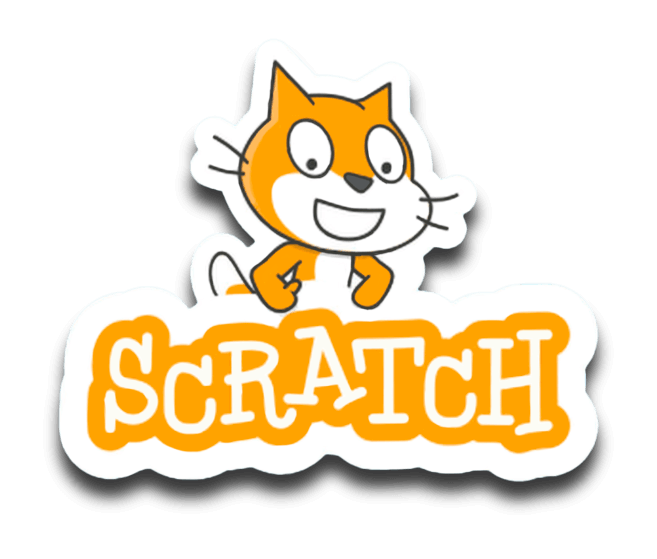 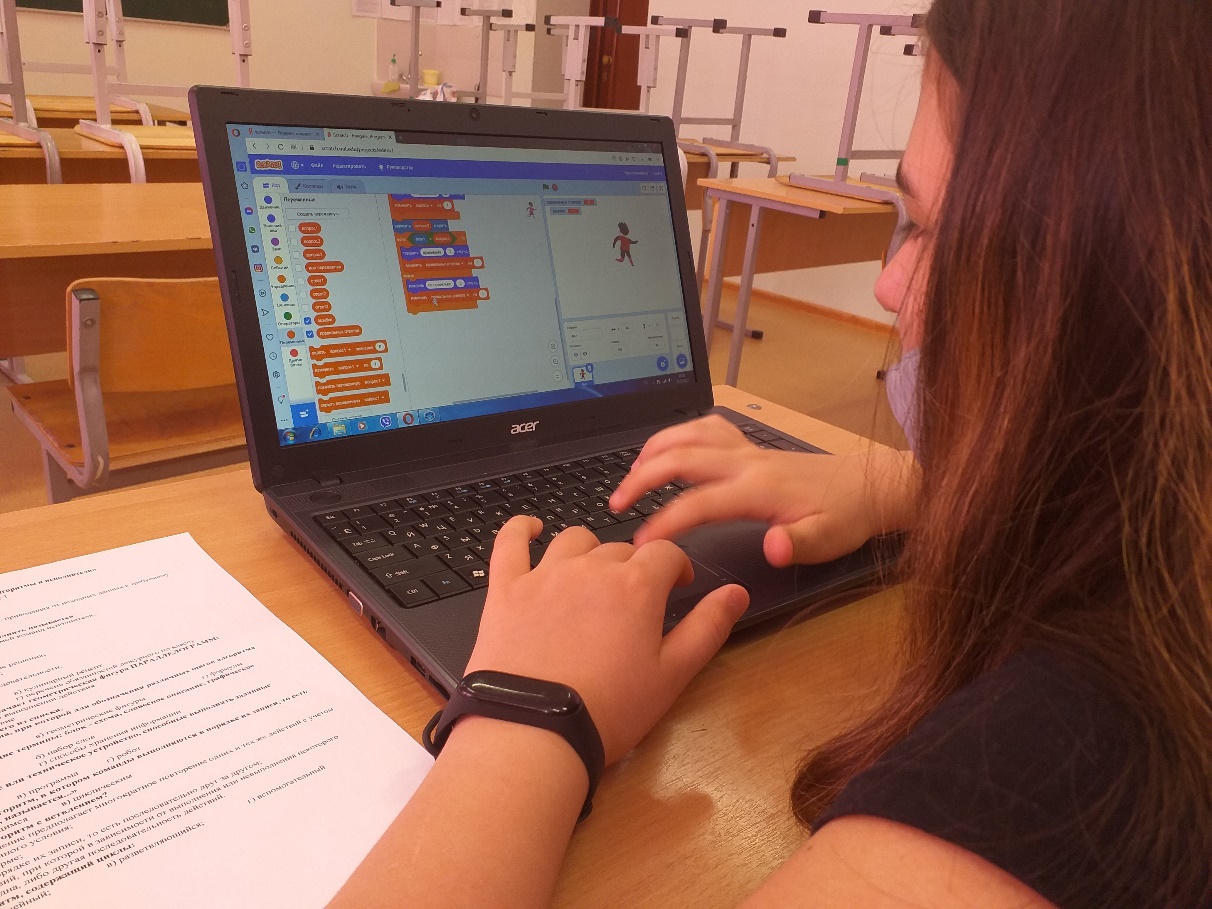 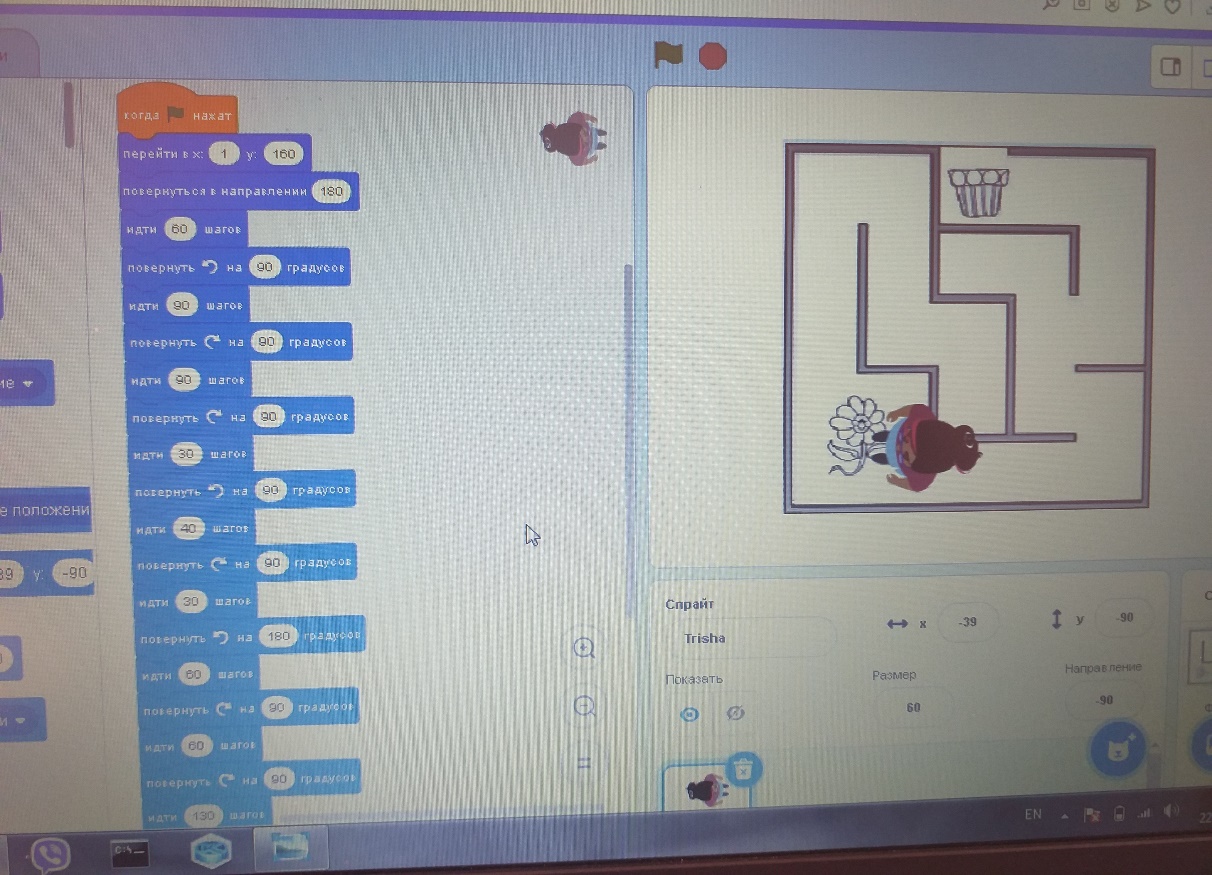 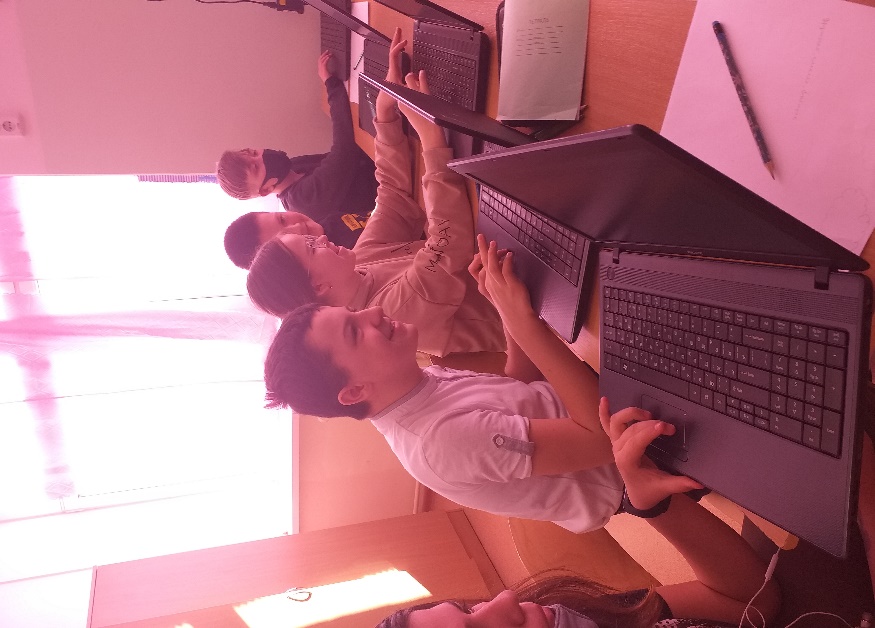 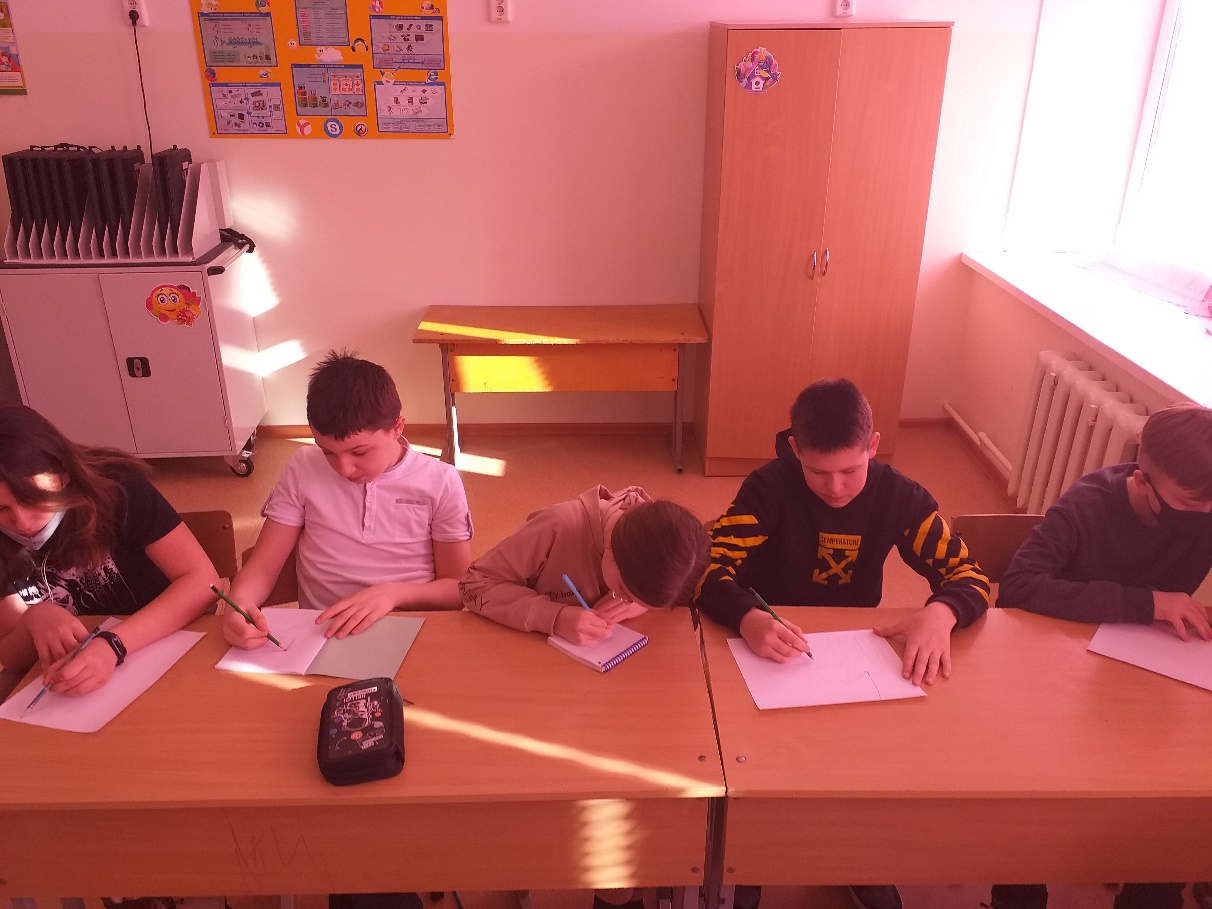 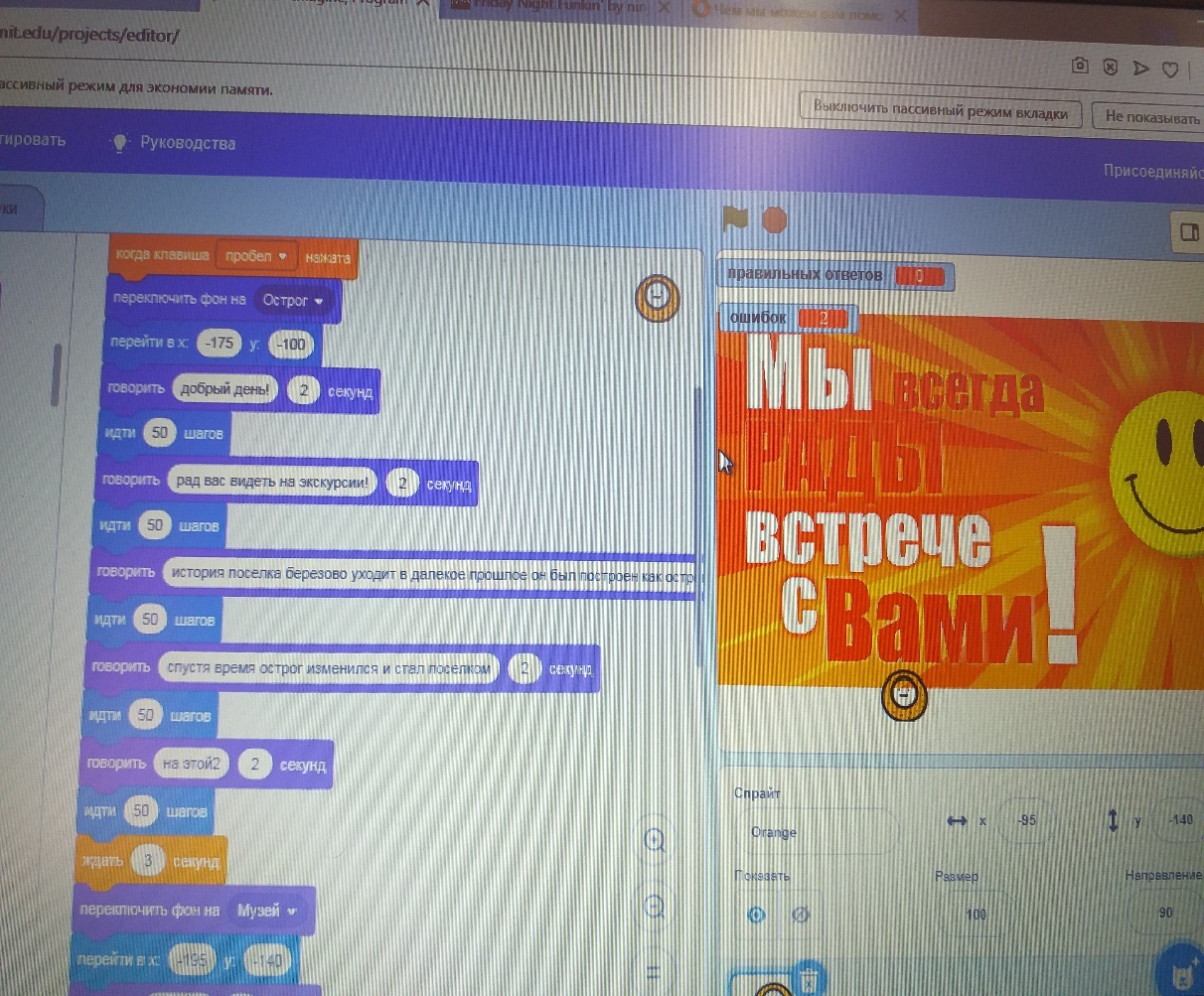 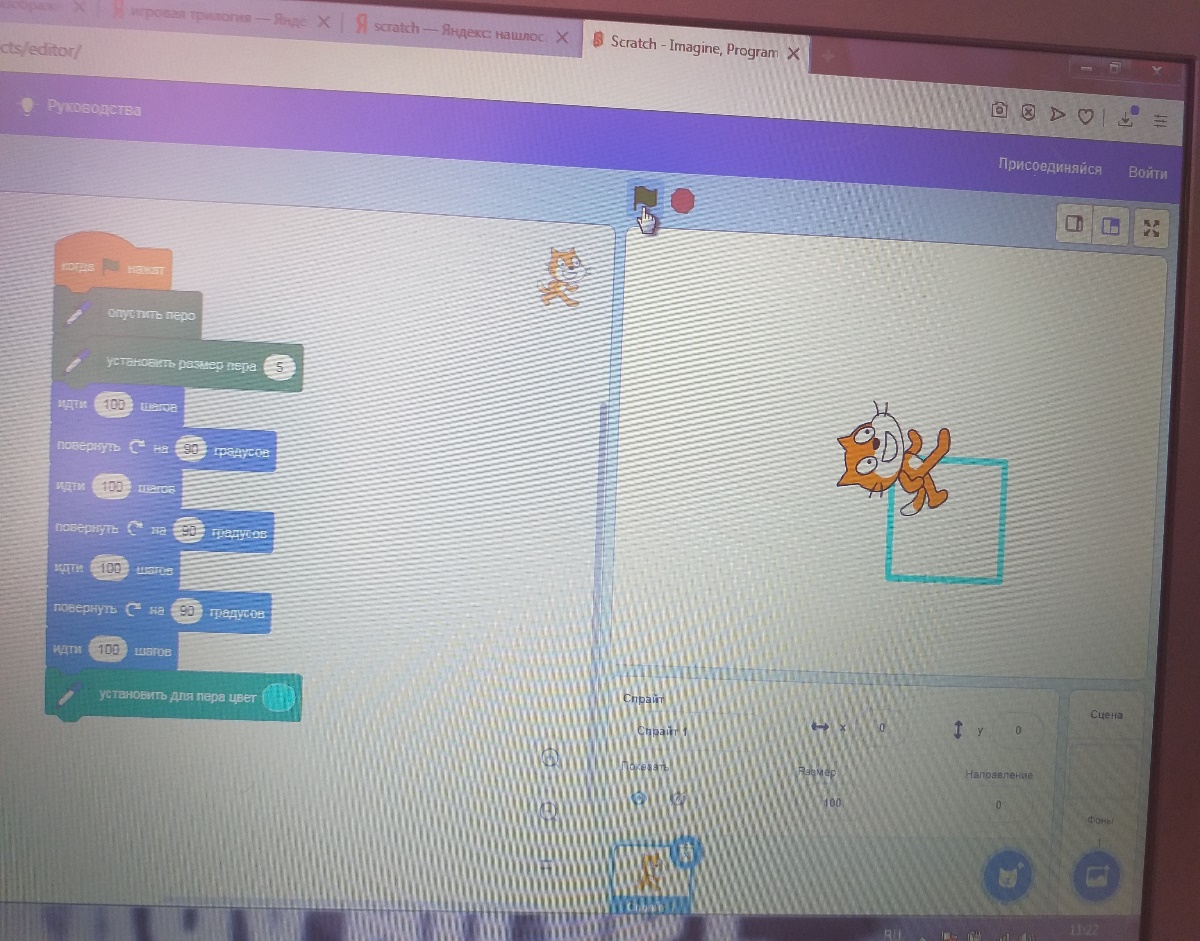 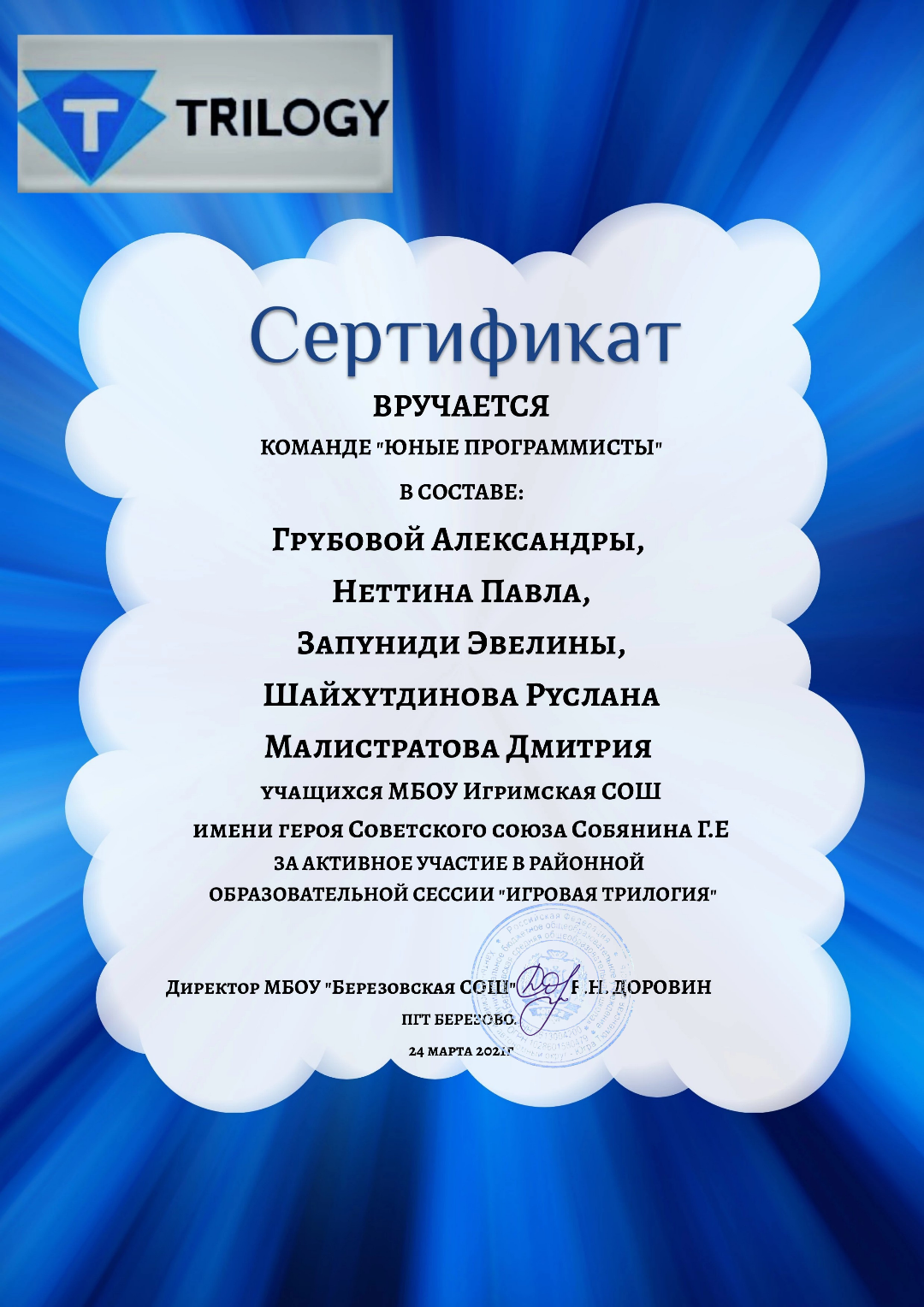 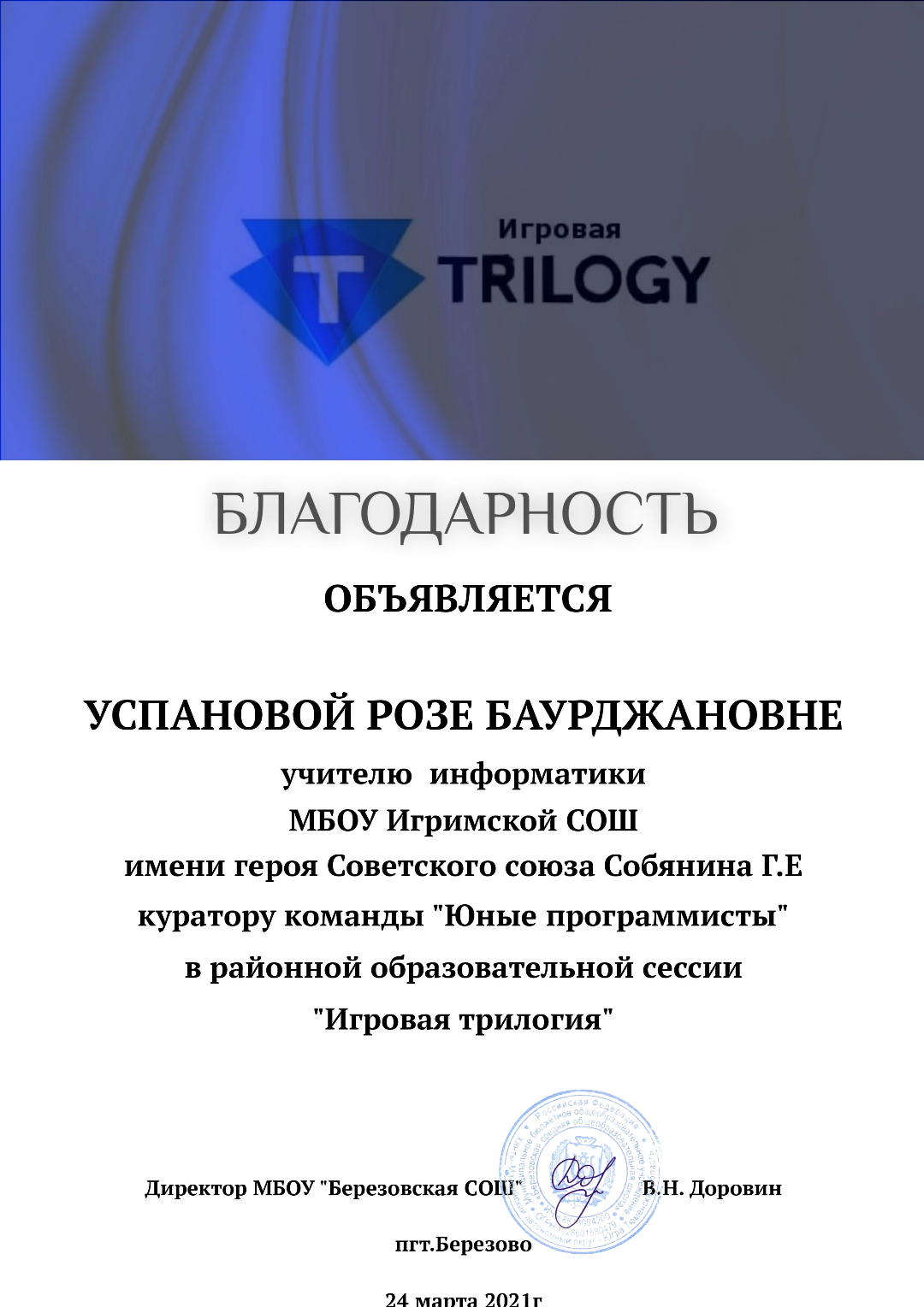 https://scratch.mit.edu/
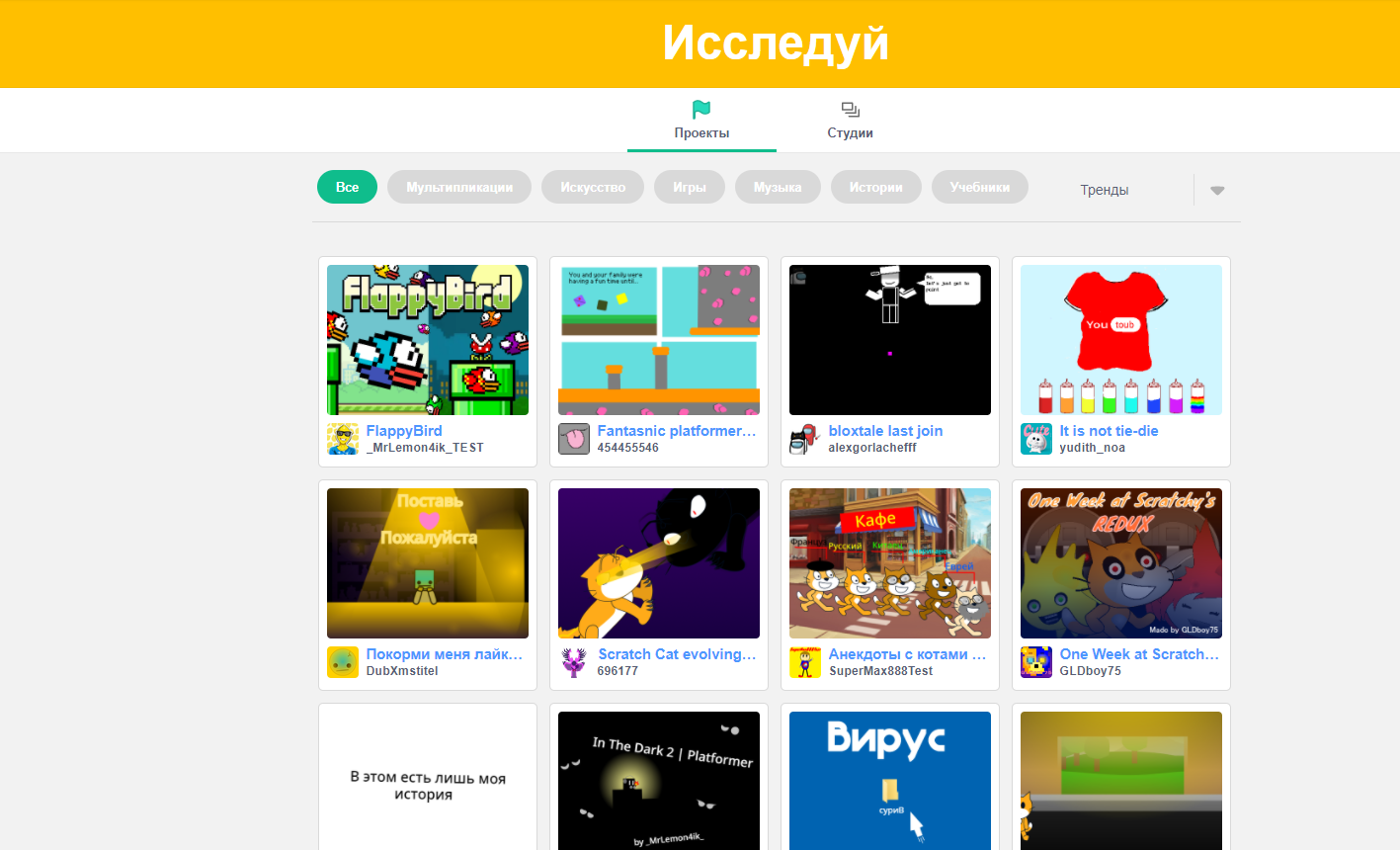 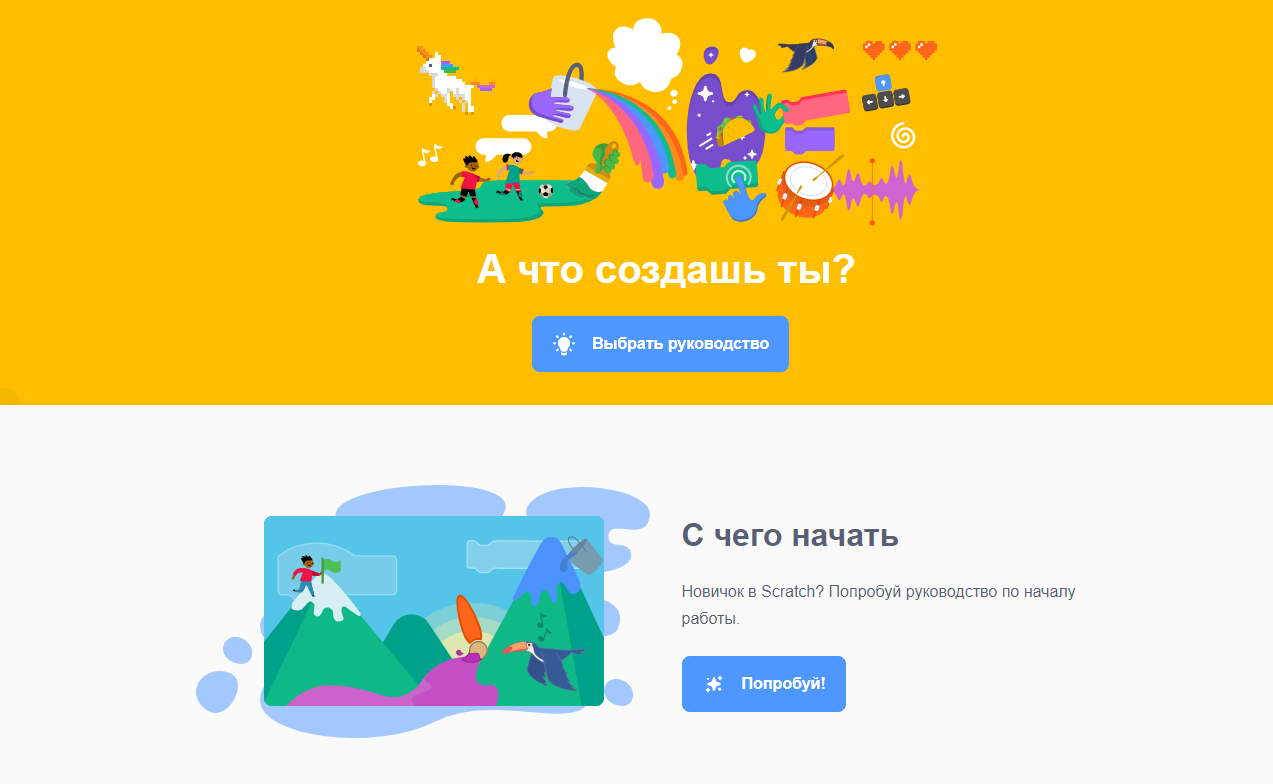 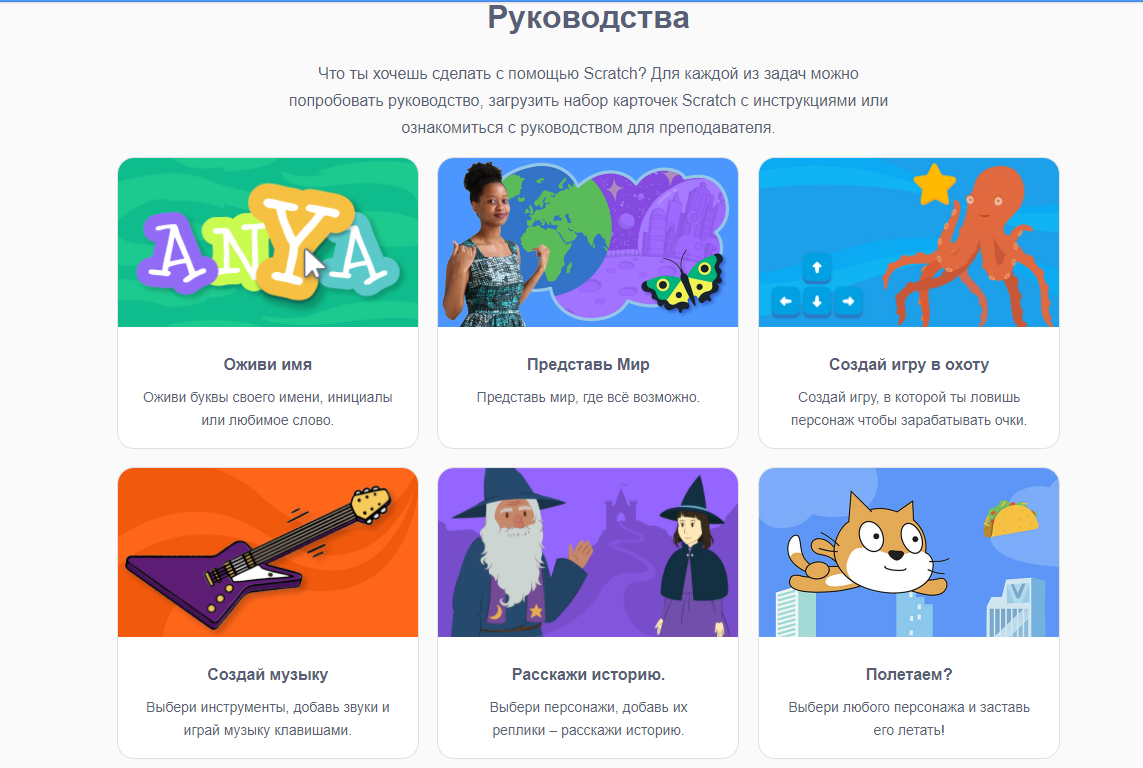 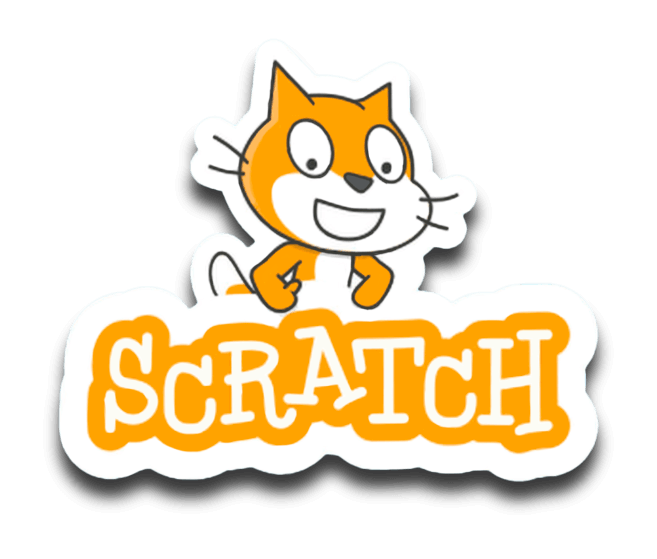